Our Customers – Existing and under development
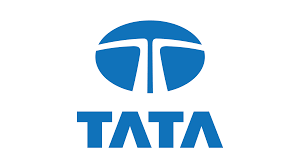 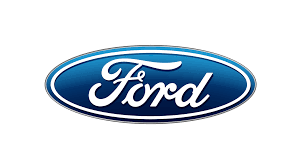 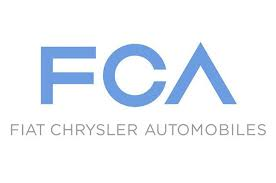 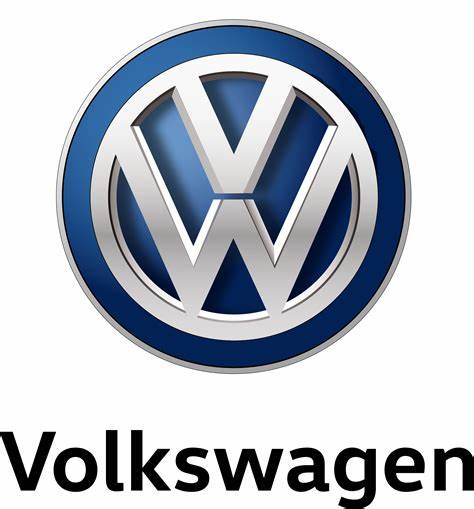 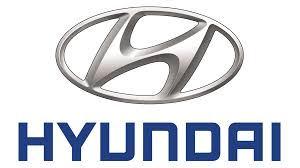